Exploring the effects of 
Multiplying and Dividing 
by powers of 10
How can you get from 4 to 80?
We can do 4 x 100 = 400 x 2 = 800 ÷ 10 = 80
write down some other methods
How can you get from 6 to 200?
How can you get from 400 to 0.05?
Ask other similar questions.
Developing Problems
Hand out 4 pieces of coloured A6 paper to a group of 4 pupils and ask them to each write down one of the numbers from the first column
100
0.1
1000
10
0.01
1
Developing Problems
Hand out 4 pieces of coloured A6 paper (another colour) to a group of 4 pupils and ask them to each write down one of the numbers from the second column
200
0.2
2000
20
0.02
2
Developing Problems
Continue this process until all the pupils have a piece of coloured paper with one of the numbers from the grid written on it.
500
0.2
4000
30
0.07
9
Green cards to the front in order of size
 How do we move from left to right from pupil to pupil?
 Arrange the pupils by height – how do we move across now?
 How do we move back along from right to left?
 Pick a blue and a green card – how do you get from one     
  number to the other
 Pick a person - say 60 who has this number x 10?
 Who has this number divided by 6 etc…
Calculations
Write some of the calculations we have been discussing on pieces of paper and collect them in.
Read out the calculation and see who has the number on their card (if anyone)
0.2 x 10
6 ÷ 100
90 x 100
700 ÷ 103
0.07 x 105
Developing Problems
Fill in the missing numbers
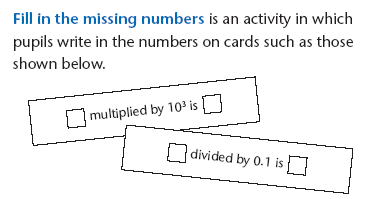 Developing Problems
Fill in the missing operations
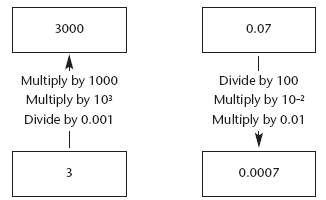 Developing Problems
Extend to involve more than 1 significant figure
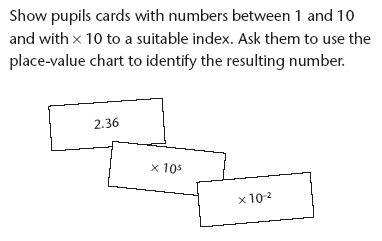